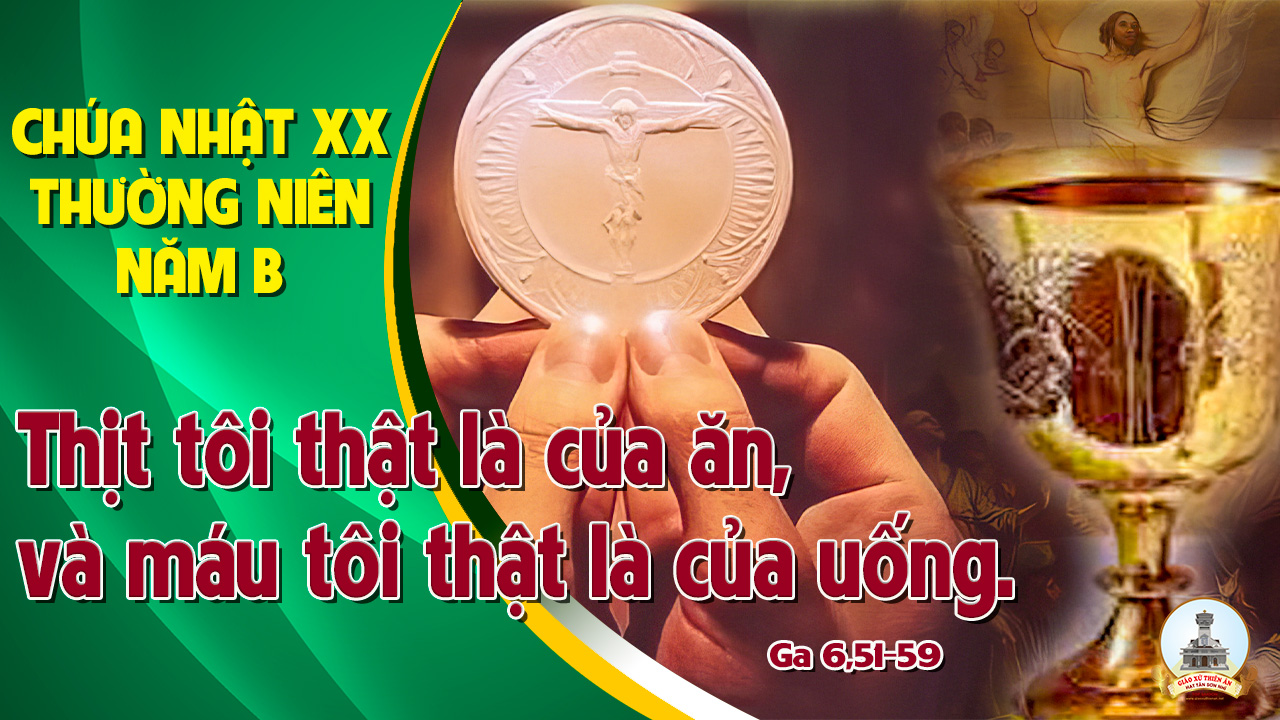 Chúa Nhật XX TN Năm A
TẬP HÁT CỘNG ĐOÀN
Đk: Hãy nếm thử mà coi cho biết Chúa thiện hảo dường bao.
Alleluia-Alleluia
Chúa phán: Ai ăn Thịt Tôi và uống Máu Tôi, thì người ấy sẽ ở trong Tôi và Tôi ở trong người ấy.
Alleluia…
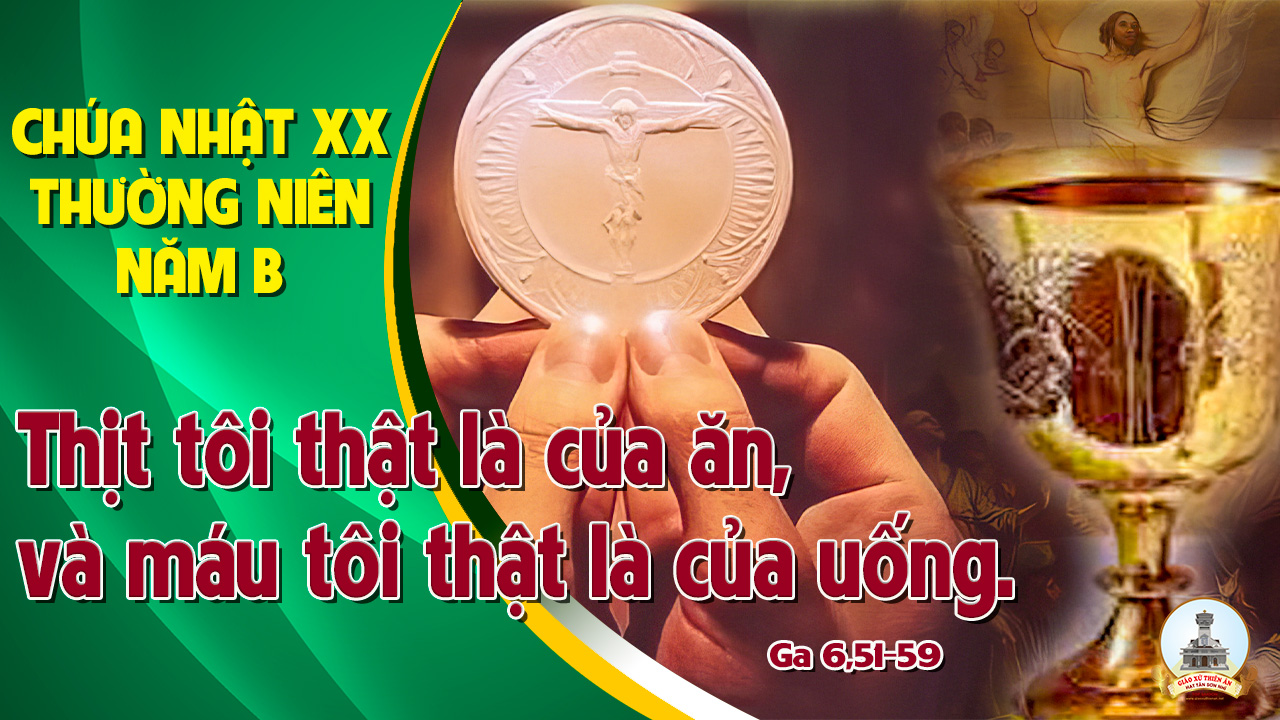 Chúa Nhật XX TN Năm A
Ca Nhập LễCon Sẽ Tiến Lên Bàn ThờHoàng Ngôn – Hoàng Phúc
Đk: Con sẽ tiến lên bàn thờ, vì chính Chúa làm tuổi xuân ca khúc hân hoan. Con sẽ tiến lên bàn thánh tế lễ mình làm của lễ hy sinh.
Tk1: Này hồn tôi ơi sao xao xuyến đau thương? Tứ vi địch thù vây hãm lo gì. Có Chúa trong thành địch thù tan nát hết. Chúa trong lòng ta lo lắng gì hồn tôi ơi.
Đk: Con sẽ tiến lên bàn thờ, vì chính Chúa làm tuổi xuân ca khúc hân hoan. Con sẽ tiến lên bàn thánh tế lễ mình làm của lễ hy sinh.
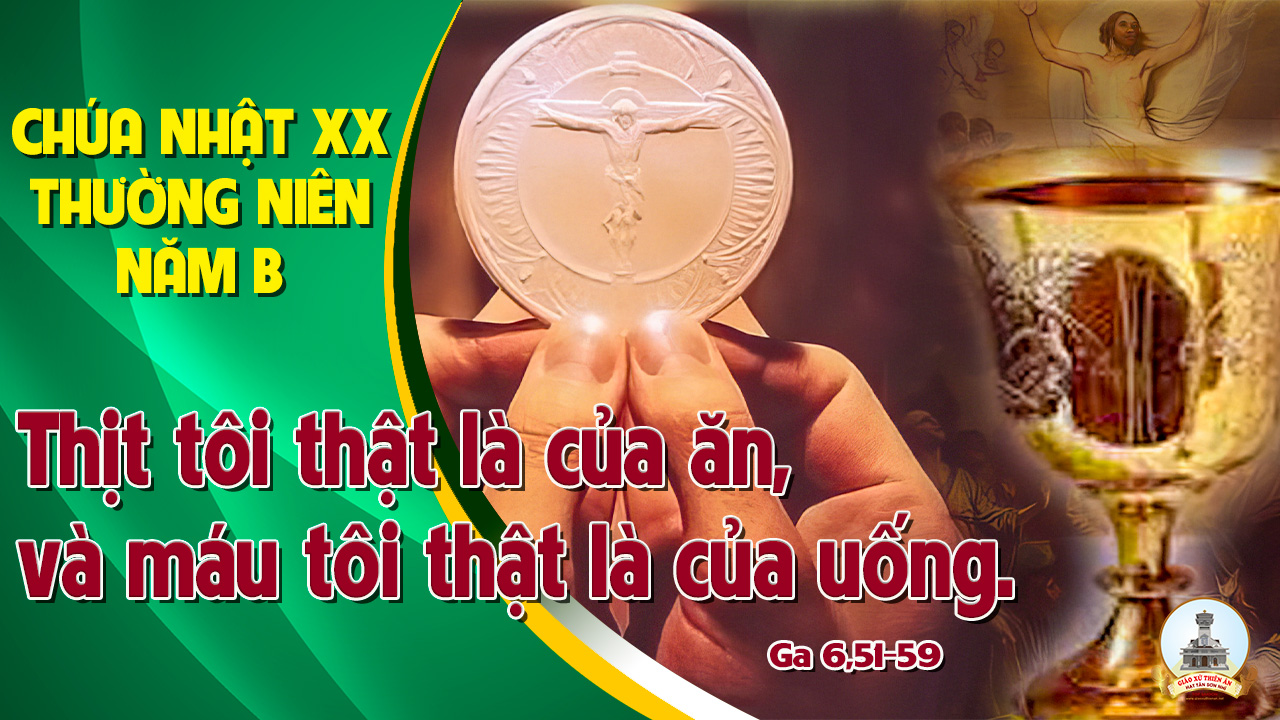 Chúa Nhật XX TN Năm A
KINH VINH DANH
Ca Lên Đi 2
KINH VINH DANH
Chủ tế: Vinh danh Thiên Chúa trên các tầng trời. Và bình an dưới thế, bình an dưới thế cho người thiện tâm.
Chúng con ca ngợi Chúa. Chúng con chúc tụng Chúa. Chúng con thờ lạy Chúa. Chúng con tôn vinh Chúa. Chúng con cảm tạ Chúa vì vinh quang cao cả Chúa.
Lạy Chúa là Thiên Chúa, là Vua trên trời, là Chúa Cha toàn năng. Lạy Con Một Thiên Chúa, Chúa Giê-su Ki-tô.
Lạy Chúa là Thiên Chúa, là Chiên Thiên Chúa, là Con Đức Chúa Cha. Chúa xoá tội trần gian, xin thương, xin thương, xin thương xót chúng con.
Chúa xoá tội trần gian, Xin nhận lời chúng con cầu khẩn. Chúa ngự bên hữu Đức Chúa Cha, xin thương, xin thương, xin thương xót chúng con.
Vì lạy Chúa Giê-su Ki-tô, chỉ có Chúa là Đấng Thánh, chỉ có Chúa là Chúa, chỉ có Chúa là Đấng Tối Cao, cùng Đức Chúa Thánh Thần trong vinh quang Đức Chúa Cha. A-men. A-men.
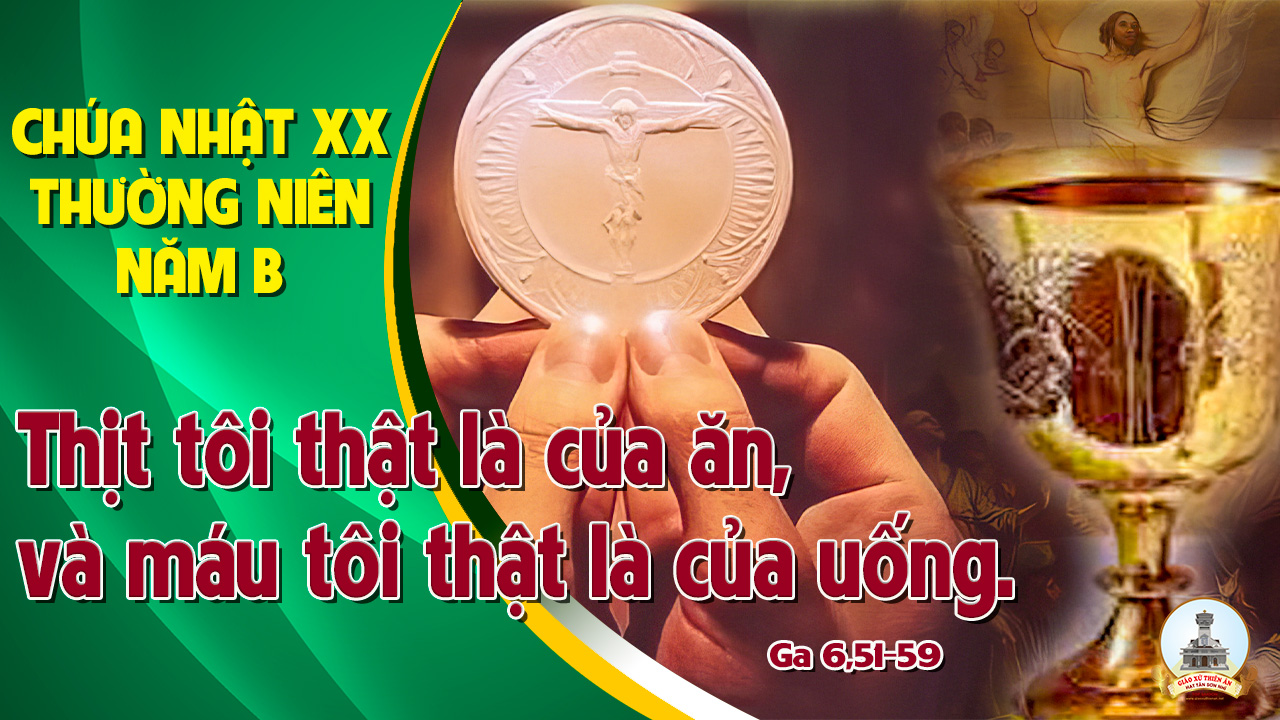 Chúa Nhật XX TN Năm A
KINH VINH DANH
Chủ tế: Vinh danh Thiên Chúa trên các tầng trời.A+B: Và bình an dưới thế cho người thiện tâm.
A: Chúng con ca ngợi Chúa.
B: Chúng con chúc tụng Chúa. A: Chúng con thờ lạy Chúa. 
B: Chúng con tôn vinh Chúa.
A: Chúng con cảm tạ Chúa vì vinh quang cao cả Chúa.
B: Lạy Chúa là Thiên Chúa, là Vua trên trời, là Chúa Cha toàn năng.
A: Lạy con một Thiên Chúa,            Chúa Giêsu Kitô.
B: Lạy Chúa là Thiên Chúa, là Chiên Thiên Chúa là Con Đức Chúa Cha.
A: Chúa xóa tội trần gian, xin thương xót chúng con.
B: Chúa xóa tội trần gian, xin nhậm lời chúng con cầu khẩn.
A: Chúa ngự bên hữu Đức Chúa Cha, xin thương xót chúng con.
B: Vì lạy Chúa Giêsu Kitô, chỉ có Chúa là Đấng Thánh.
Chỉ có Chúa là Chúa, chỉ có Chúa là đấng tối cao.
A+B: Cùng Đức Chúa Thánh Thần trong vinh quang Đức Chúa Cha. 
Amen.
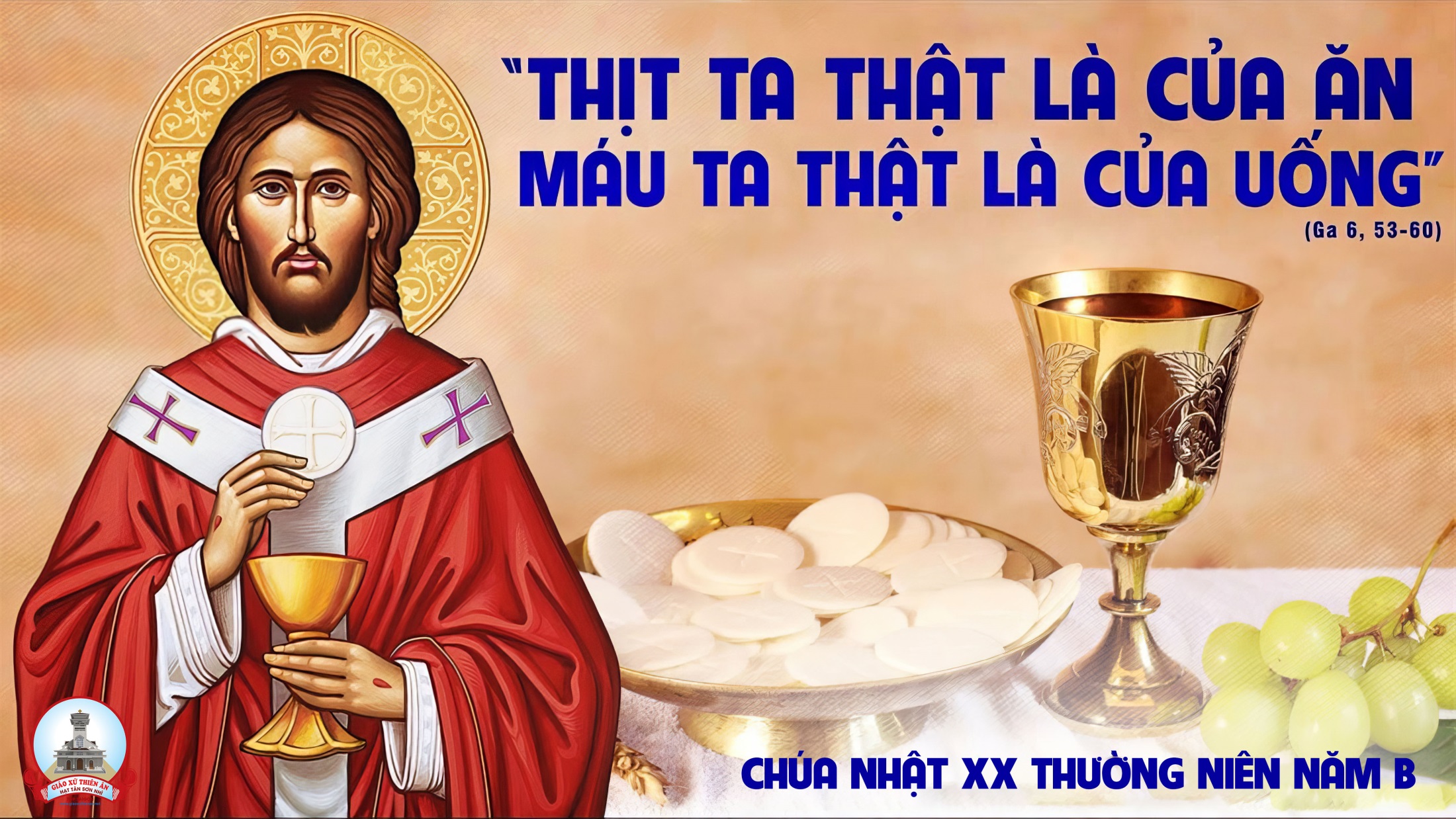 Chúa Nhật XX TN Năm A
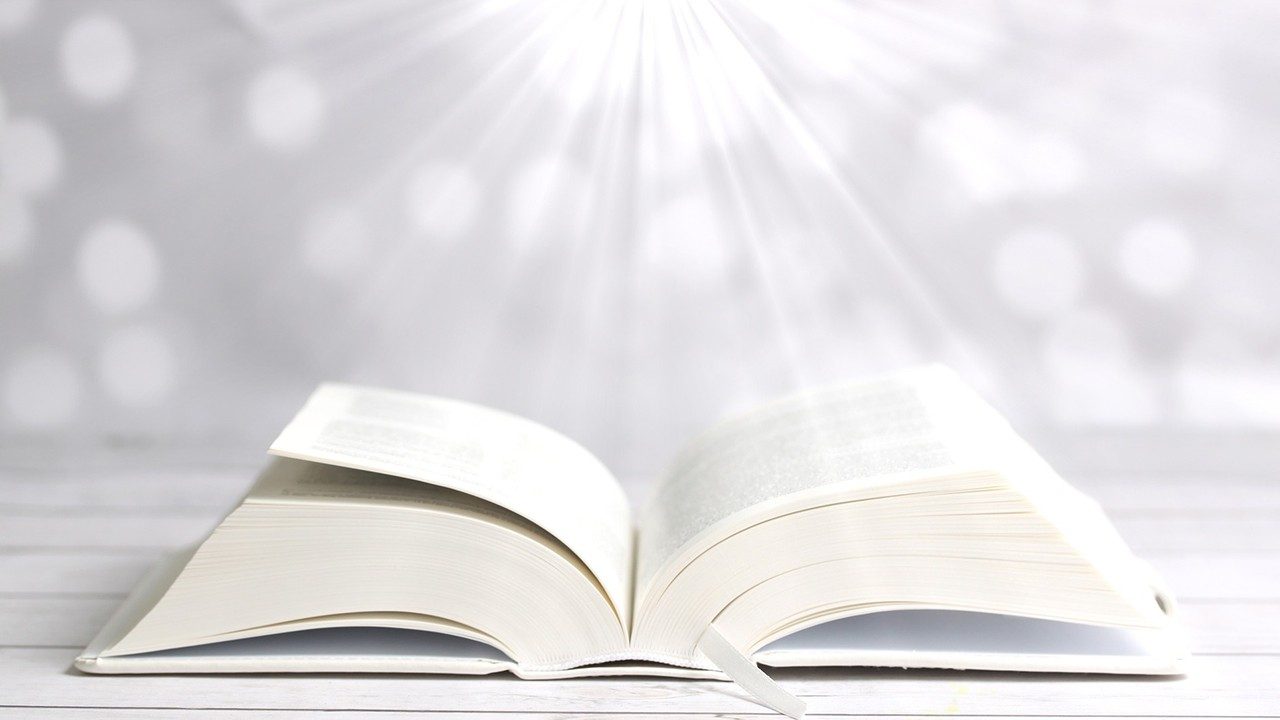 Bài đọc 1
Hãy đến mà ăn bánh của ta, và uống rượu do ta pha chế !
Bài trích sách Châm ngôn.
THÁNH VỊNH 33CHÚA NHẬT XX THƯỜNG NIÊNNĂM B Lm. Kim Long04 câu
Đk: Hãy nếm thử mà coi cho biết Chúa thiện hảo dường bao
Tk1: Tôi luôn luôn ca tụng Chúa, câu hát mừng Ngài chẳng ngớt trên môi. Chúa đã làm tôi hãnh diện, xin các bạn nghèo nghe nói mà vui lên.
Đk: Hãy nếm thử mà coi cho biết Chúa thiện hảo dường bao.
Tk2: Dân riêng ơi, tôn sợ Chúa, ai kính sợ Ngài chẳng thiếu thốn chi. Phú quý rầy nên khó nghèo, Ai kiếm trông Ngài không thiếu hụt khi nao.
Đk: Hãy nếm thử mà coi cho biết Chúa thiện hảo dường bao.
Tk3: Con ơi nghe ta dậy dỗ cho biết đường mà thờ kính Chúa luôn. Hỡi những người mong sống còn, mong hưởng những ngày vinh phúc và an khang.
Đk: Hãy nếm thử mà coi cho biết Chúa thiện hảo dường bao.
Tk4: Ta luôn trông coi miệng lưỡi không nói lời nào gian ác điêu ngoa. Sống tốt lành, xa ác tà, Ăn ở thuận hoà, trông kiếm bình an luôn.
Đk: Hãy nếm thử mà coi cho biết Chúa thiện hảo dường bao.
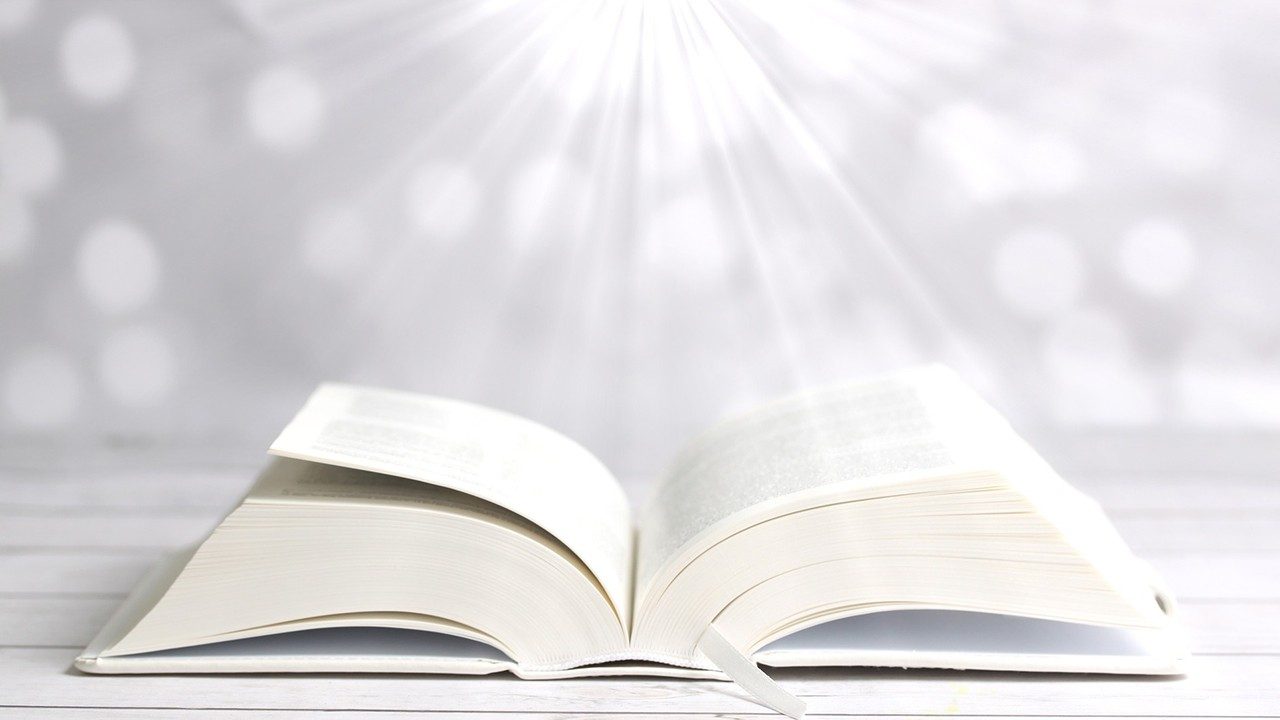 Bài đọc 2
Hãy tìm hiểu đâu là ý Chúa.
Bài trích thư của thánh Phao-lô tông đồ gửi tín hữu Ê-phê-xô.
Alleluia-Alleluia
Chúa phán: Ai ăn Thịt Tôi và uống Máu Tôi, thì người ấy sẽ ở trong Tôi và Tôi ở trong người ấy.
Alleluia…
Chúa Nhật XX TN Năm A
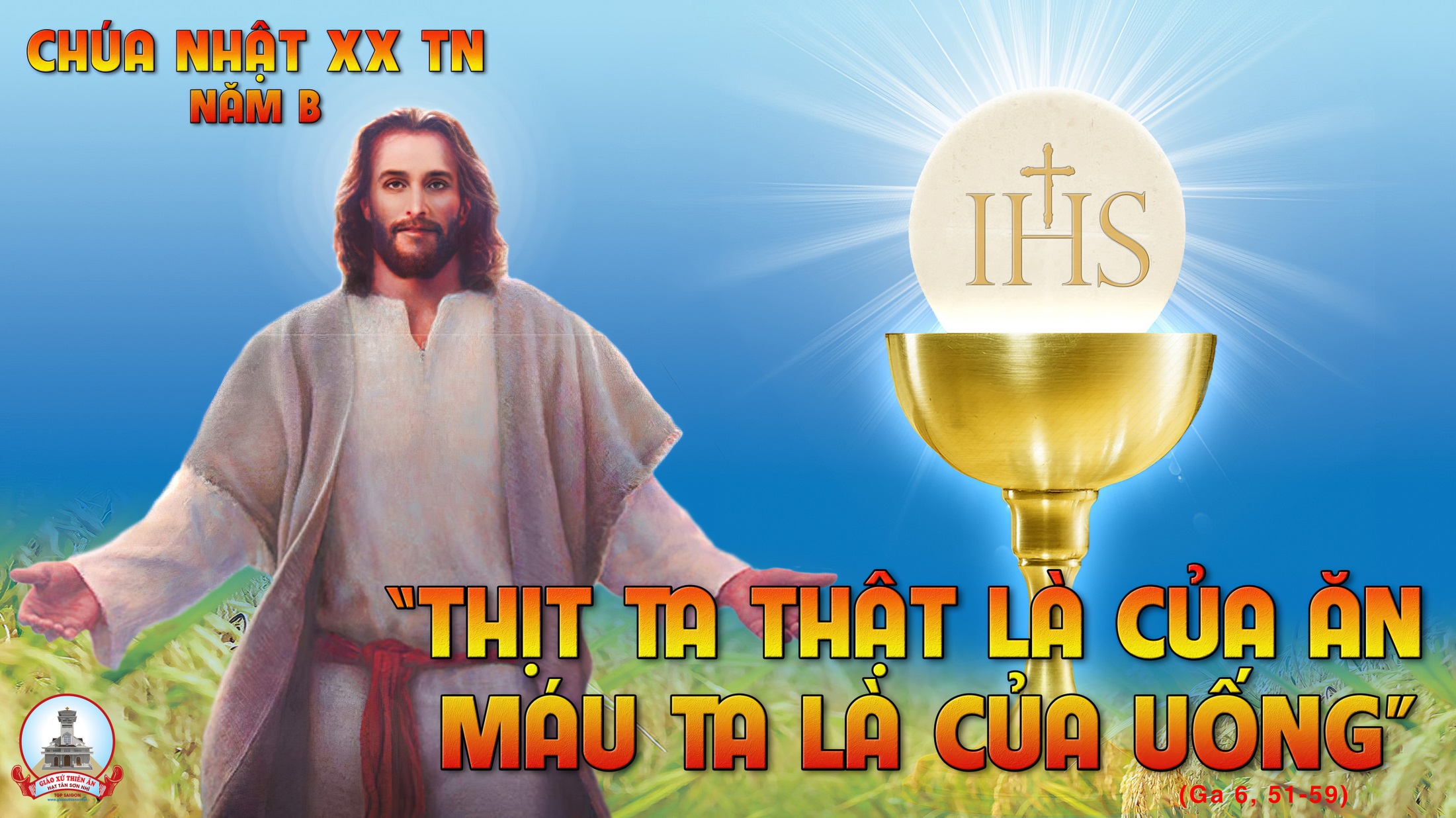 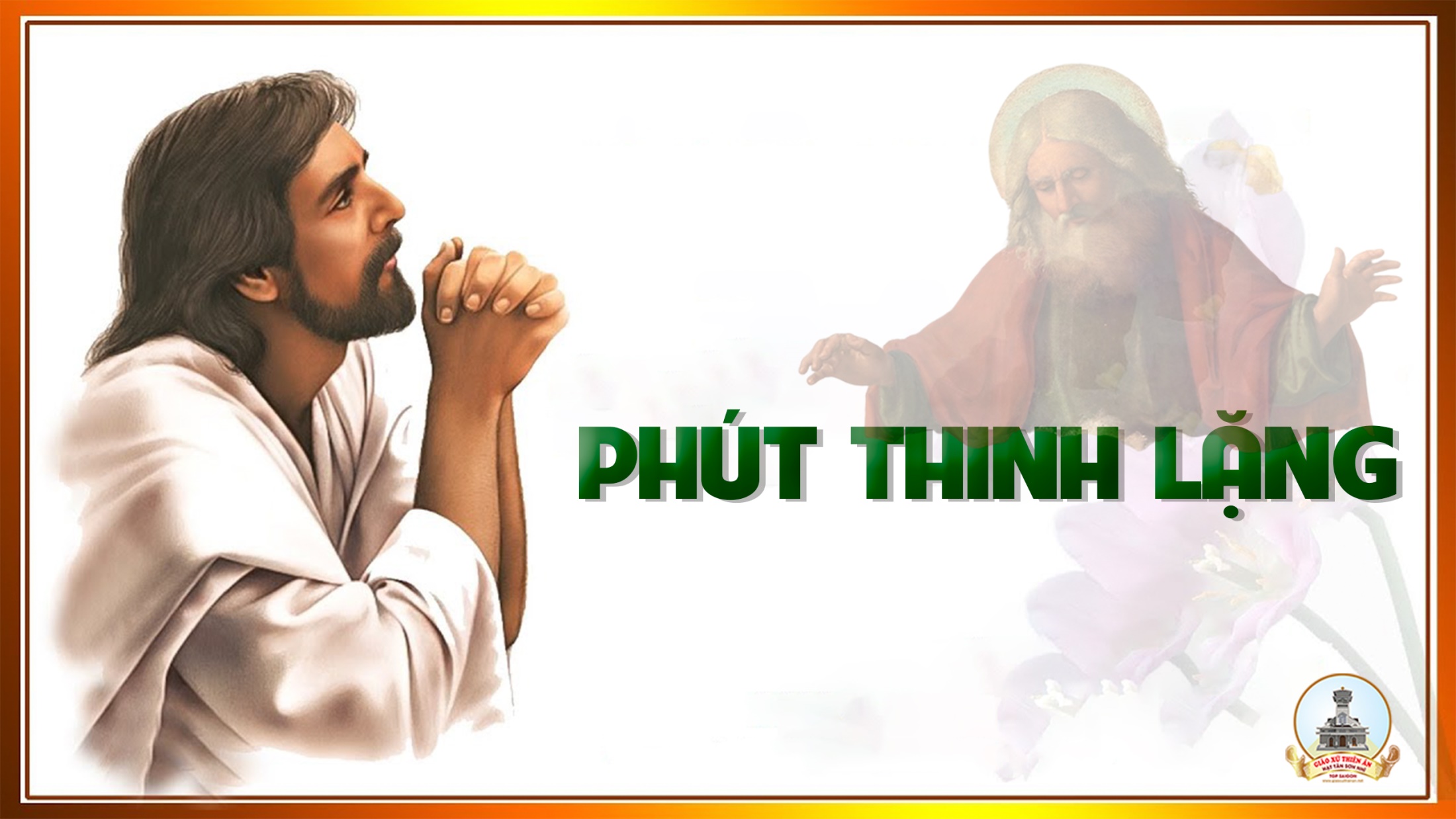 KINH TIN KÍNH
Tôi tin kính một Thiên Chúa là Cha toàn năng, Đấng tạo thành trời đất, muôn vật hữu hình và vô hình.
Tôi tin kính một Chúa Giêsu Kitô, Con Một Thiên Chúa, Sinh bởi Đức Chúa Cha từ trước muôn đời.
Người là Thiên Chúa bởi Thiên Chúa, Ánh Sáng bởi Ánh Sáng, Thiên Chúa thật bởi Thiên Chúa thật,
được sinh ra mà không phải được tạo thành, đồng bản thể với Đức Chúa Cha: nhờ Người mà muôn vật được tạo thành.
Vì loài người chúng ta và để cứu độ chúng ta, Người đã từ trời xuống thế.
Bởi phép Đức Chúa Thánh Thần, Người đã nhập thể trong lòng Trinh Nữ Maria, và đã làm người.
Người chịu đóng đinh vào thập giá vì chúng ta, thời quan Phongxiô Philatô; Người chịu khổ hình và mai táng, ngày thứ ba Người sống lại như lời Thánh Kinh.
Người lên trời, ngự bên hữu Đức Chúa Cha, và Người sẽ lại đến trong vinh quang để phán xét kẻ sống và kẻ chết, Nước Người sẽ không bao giờ cùng.
Tôi tin kính Đức Chúa Thánh Thần là Thiên Chúa và là Đấng ban sự sống, Người bởi Đức Chúa Cha và Đức Chúa Con mà ra,
Người được phụng thờ và tôn vinh cùng với Đức Chúa Cha và Đức Chúa Con: Người đã dùng các tiên tri mà phán dạy.
Tôi tin Hội Thánh duy nhất thánh thiện công giáo và tông truyền.
Tôi tuyên xưng có một Phép Rửa để tha tội. Tôi trông đợi kẻ chết sống lại và sự sống đời sau. Amen.
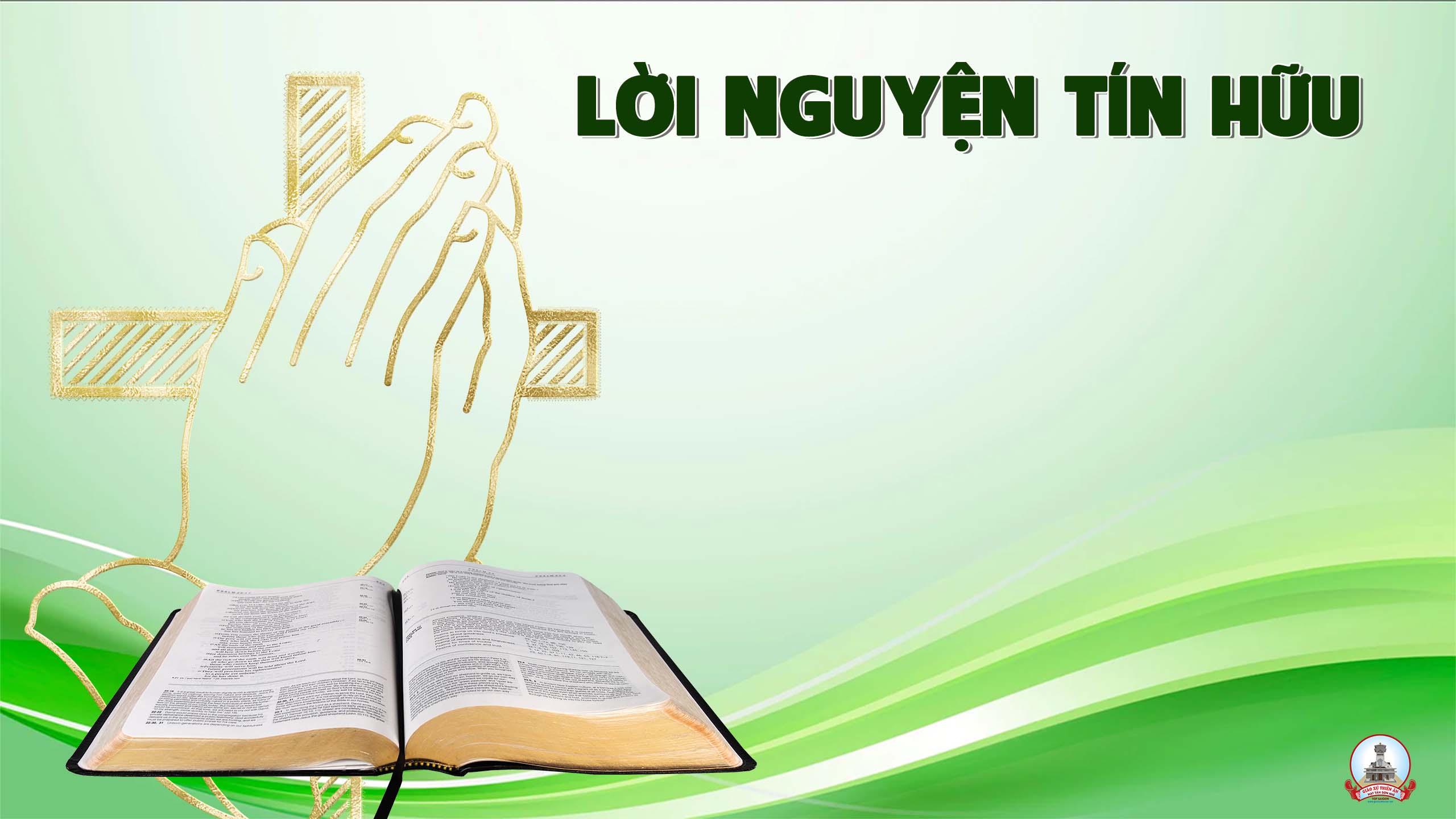 Anh chị em thân mến, muốn được nên một với Đức Ki-tô, người Ki-tô hữu cần chuẩn bị tâm hồn xứng đáng để rước Chúa với lòng tin vững vàng và lòng mến thiết tha. Với ước mong được kết hợp mật thiết với Đức Giê-su Ki-tô, chúng ta cùng dâng lời cầu xin.
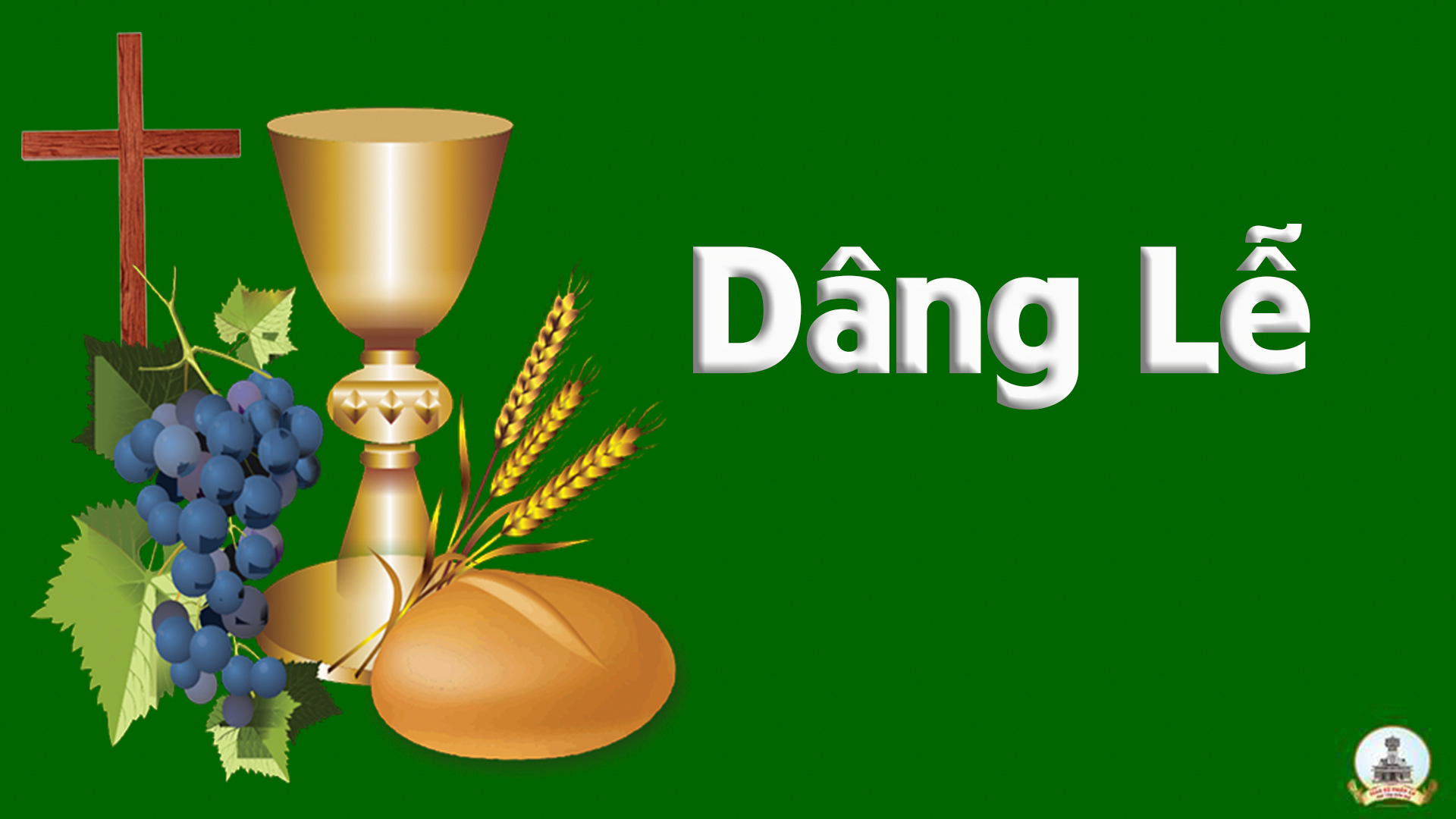 Dâng Lên
Phạm Liên Hùng
Đk: Dâng lên trước thiên tòa này bánh thơm với rượu ngon. Dâng lên trót tâm hồn và trót thân xác của con.
Tk1: Mong lễ vật đoàn con trở nên Máu Thịt Con Chúa. Mong bánh thơm rượu thơm biến nên Thánh Thể nhiệm mầu. Nuôi sống tâm hồn con và nuôi tâm hồn nhân thế. Vinh phúc cho đoàn con cũng như khắp dân tộc con.
Đk: Dâng lên trước thiên tòa này bánh thơm với rượu ngon. Dâng lên trót tâm hồn và trót thân xác của con.
Tk2: Xin tiến dâng tuổi xanh cùng bao khát vọng chan chứa. Dâng Chúa các bạn con cũng như những ai thân thuộc. Xin Chúa thương rộng ban hồng ân chan hòa tâm trí. Săn sóc giữ gìn luôn thoát qua phút giây lầm than.
Đk: Dâng lên trước thiên tòa này bánh thơm với rượu ngon. Dâng lên trót tâm hồn và trót thân xác của con.
Chúa Nhật XX TN Năm A
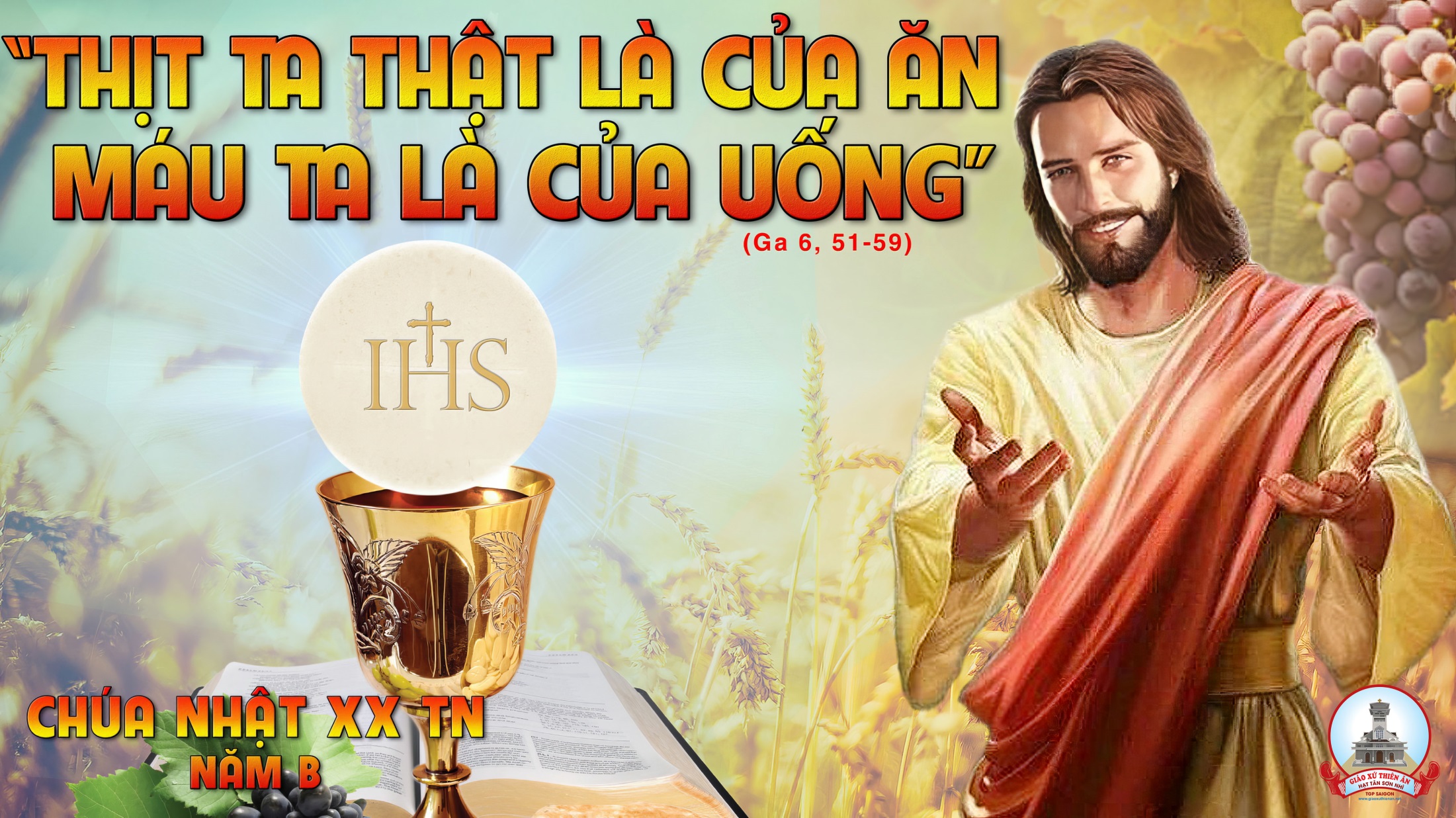 Ca Nguyện Hiệp LễBánh Hằng Sống Huỳnh Minh Kỳ & Đinh Công Huỳnh.
Đk: Ta là bánh hằng sống, bánh ban từ trời cao. Ai ăn bánh này thì sẽ được sống đời đời”.
Tk1: Ai ăn thịt Ta và uống máu Ta đời đời sẽ được sống vĩnh tồn. Chính thịt của Ta thật là của ăn và máu của Ta thật là của uống.
Đk: Ta là bánh hằng sống, bánh ban từ trời cao. Ai ăn bánh này thì sẽ được sống đời đời”.
Tk2: Cho con được nên một với Chúa thôi vì Ngài có sự sống suốt đời. Biết hằng sẻ chia và được bẻ ra tự hiến chính mình phục vụ tha nhân.
Đk: Ta là bánh hằng sống, bánh ban từ trời cao. Ai ăn bánh này thì sẽ được sống đời đời”.
Tk3:  Ôi cao vời thay Mình Máu Chúa ban cuộc đời con hạnh phúc biết bao. Chúa gìn giữ con từng ngày tháng qua và dẫn lối về hưởng nguồn tình yêu.
Đk: Ta là bánh hằng sống, bánh ban từ trời cao. Ai ăn bánh này thì sẽ được sống đời đời”.
Tk4: Cho tâm hồn con được mãi trắng trong để được rước Mình Máu Chúa Con. Chúa nguồn sống cho người hằng khát khao Ngài đã hiến mình chỉ vì yêu thương.
Đk: Ta là bánh hằng sống, bánh ban từ trời cao. Ai ăn bánh này thì sẽ được sống đời đời”.
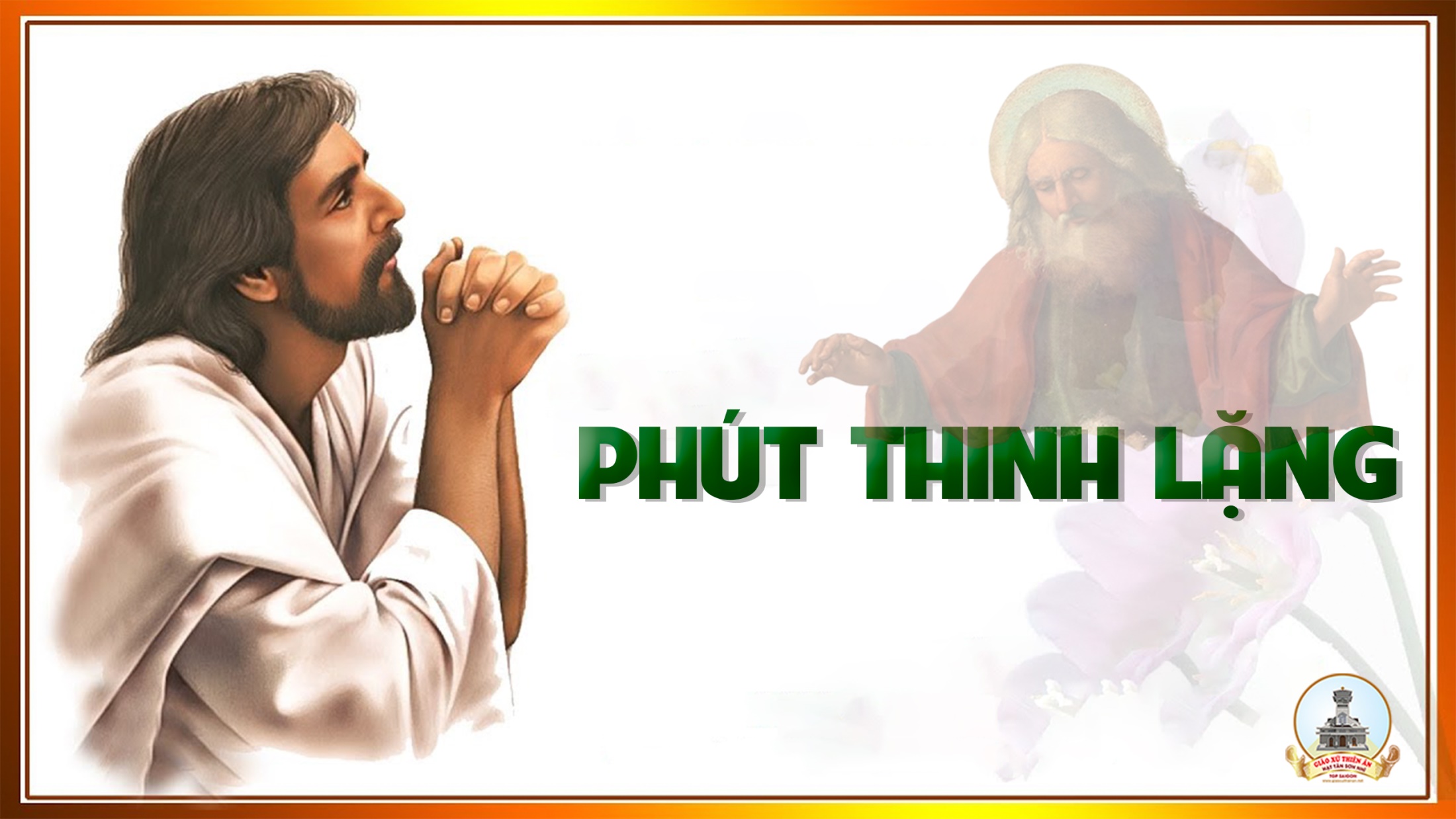 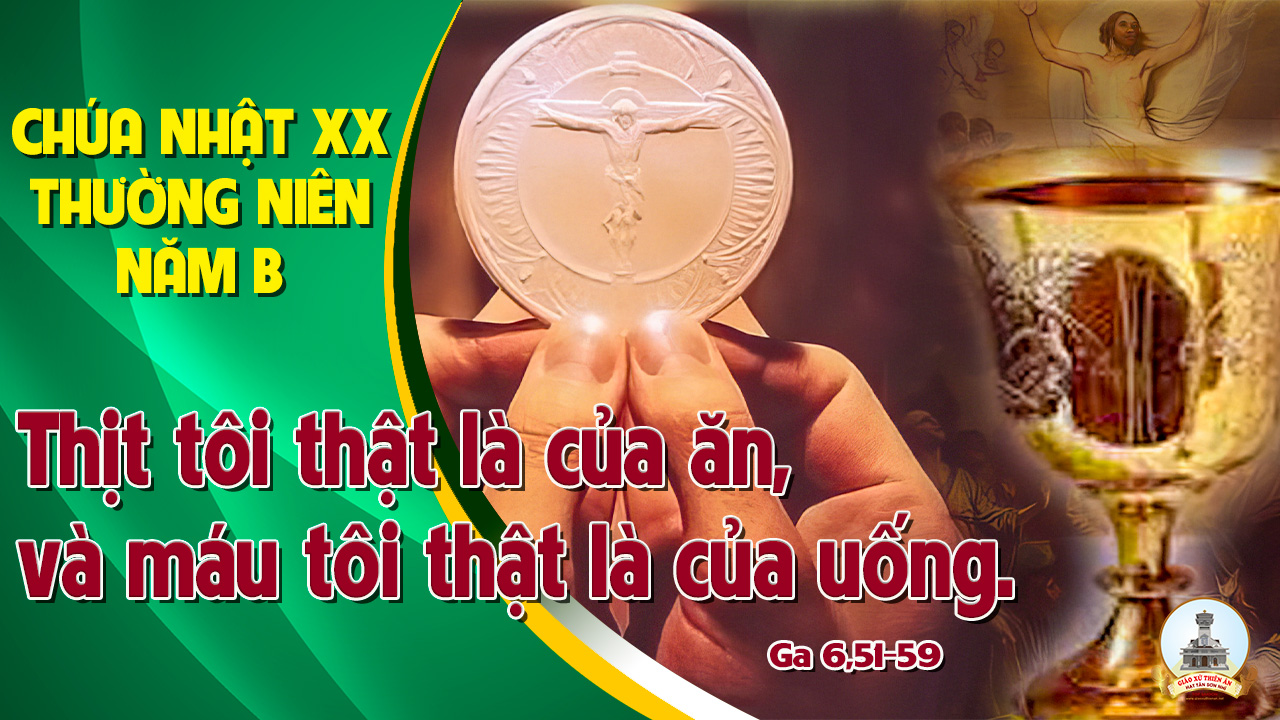 Chúa Nhật XX TN Năm A
Ca Kết LễTA LÀ BÁNH HẰNG SỐNGLm. Kim Long
Đk:  Ta là bánh hằng sống, là bánh ban xuống bởi trời. Ta là bánh trường sinh, ai ăn sẽ sống muôn đời.
Tk1: Đây Mình Ta chính là của ăn, và Máu Ta thật là của uống. Người ăn bánh này không còn đói khát chi, người uống máu này sẽ được trường sinh.
Đk: Ta là bánh hằng sống, là bánh ban xuống bởi trời. Ta là bánh trường sinh, ai ăn sẽ sống muôn đời.
Tk2: Đây Mình Ta chính là của ăn, và Máu Ta thật là của uống. Người không lãnh nhận ăn Thịt uống Máu Ta, sẽ chết hao mòn muôn đời trầm luân.
Đk: Ta là bánh hằng sống, là bánh ban xuống bởi trời. Ta là bánh trường sinh, ai ăn sẽ sống muôn đời.
Tk3: Đây Mình Ta chính là của ăn, và Máu Ta thật là của uống. Người không lãnh nhận ăn Thịt uống Máu Ta, sẽ chết hao mòn muôn đời trầm luân.
Đk: Ta là bánh hằng sống, là bánh ban xuống bởi trời. Ta là bánh trường sinh, ai ăn sẽ sống muôn đời.
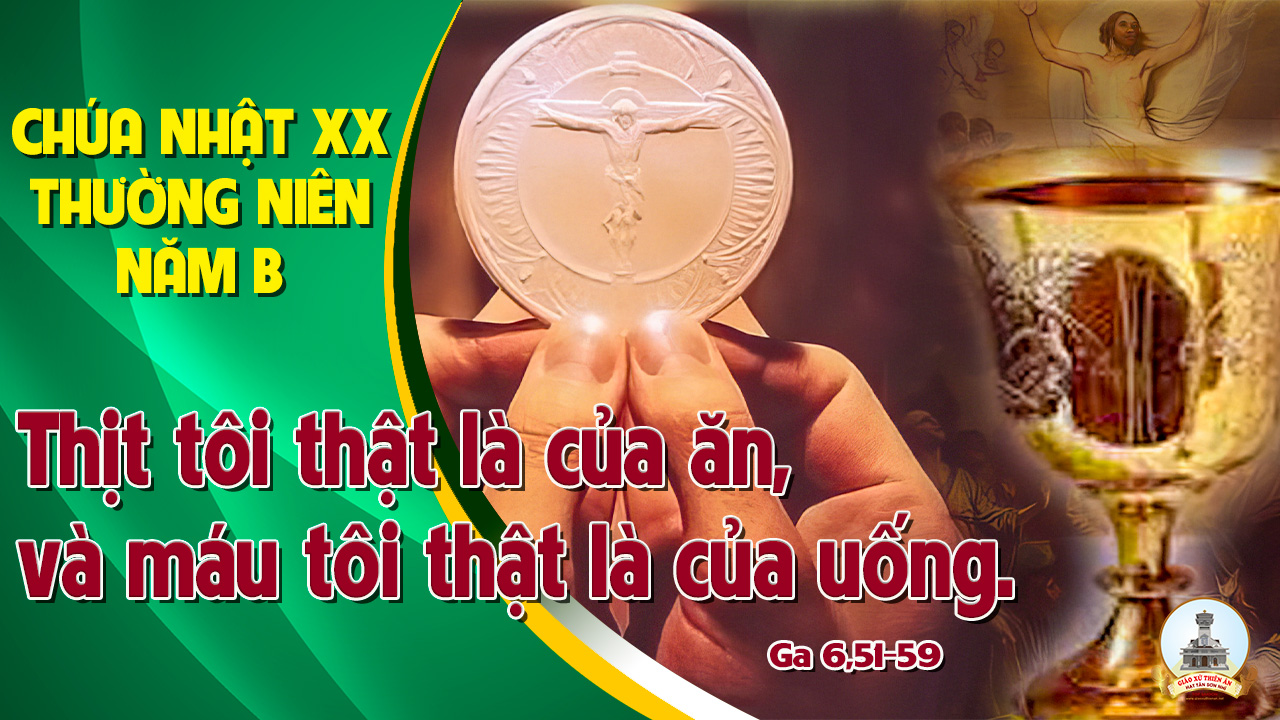 Chúa Nhật XX TN Năm A